Предыстория информатики и история развития ЭВМ
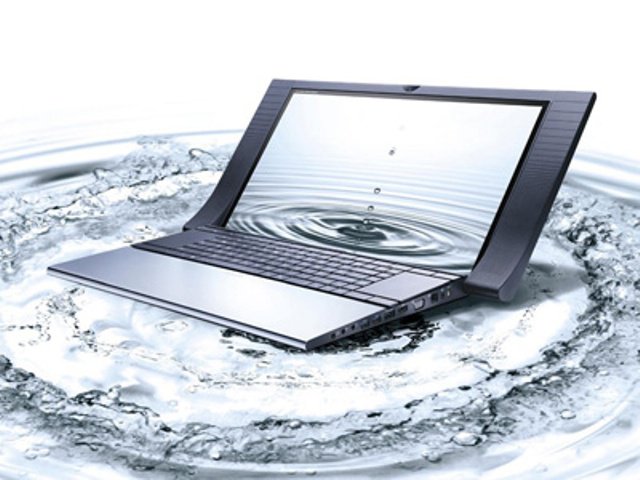 Средства хранения информации
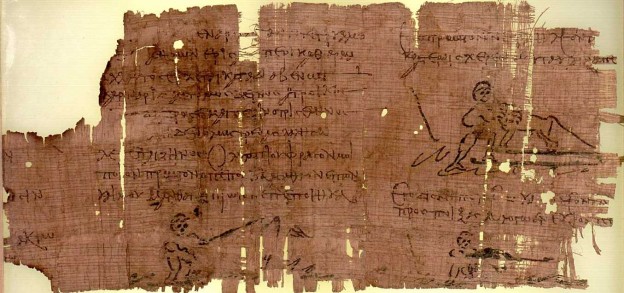 Пергамент
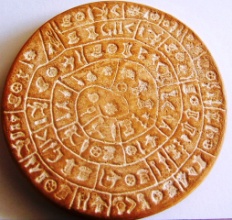 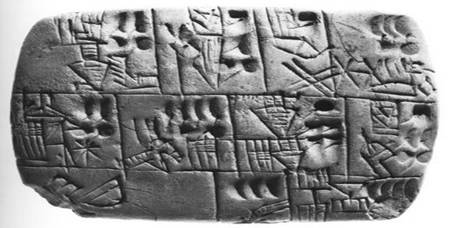 Глиняный диск
Деревянная восковая табличка
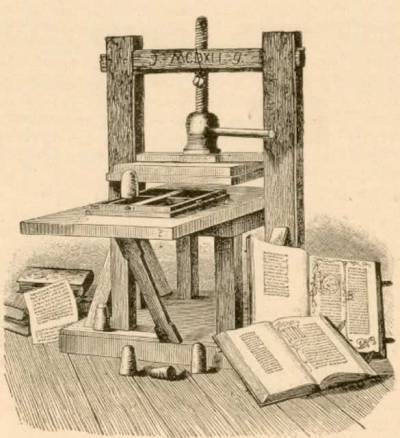 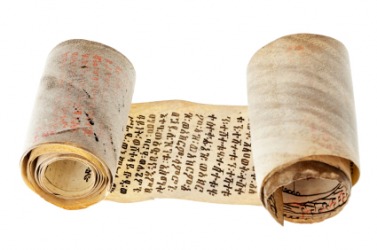 II век н.э. 
Изобретение  бумаги в Китае
Середина XV века.
Изобретен печатный станок  
Иоганном Гутенбергом
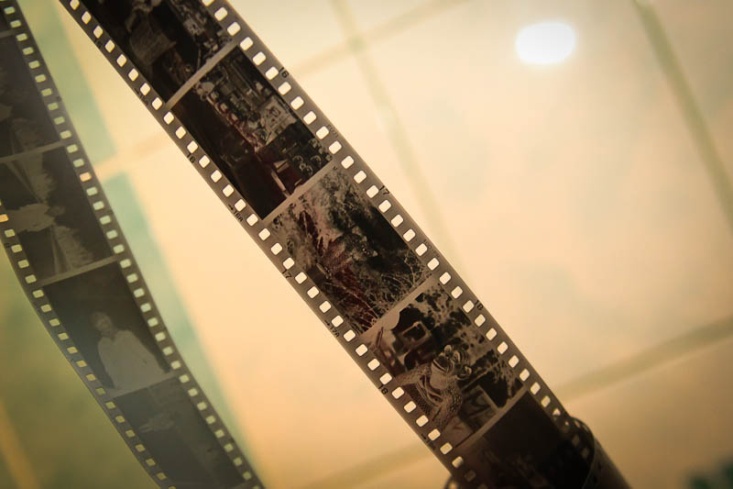 Фотопленка и фотобумага
появились в XIX веке
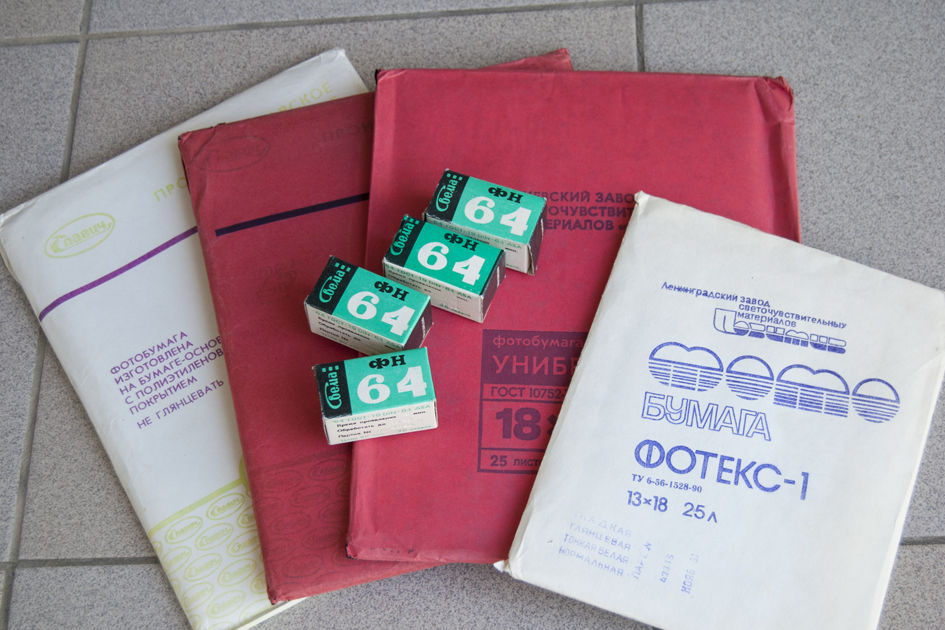 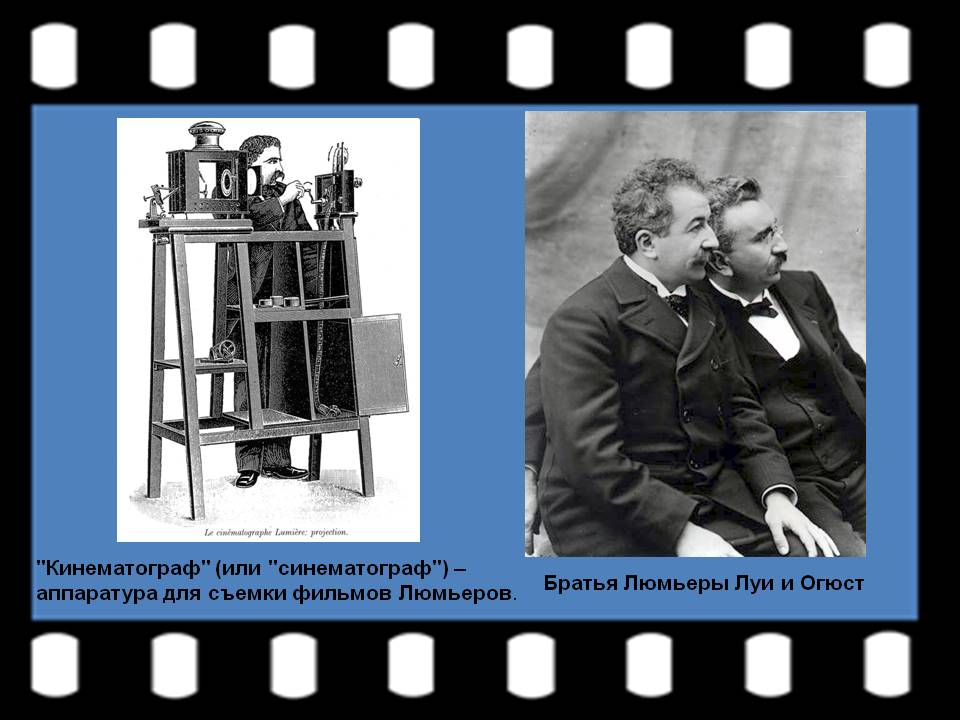 В 1877 году Томас Эдисон
 изобрел фонограф
Граммофон
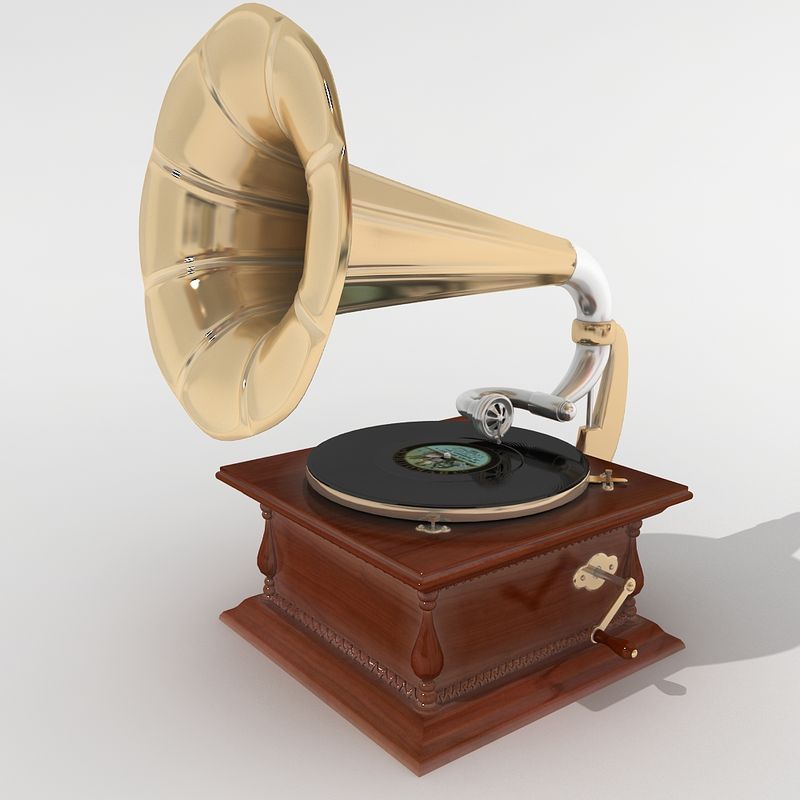 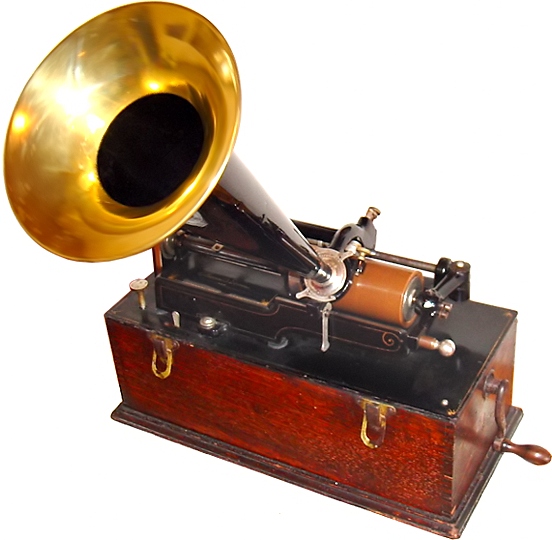 Патефон
Электрофон 
изобретен в XX веке
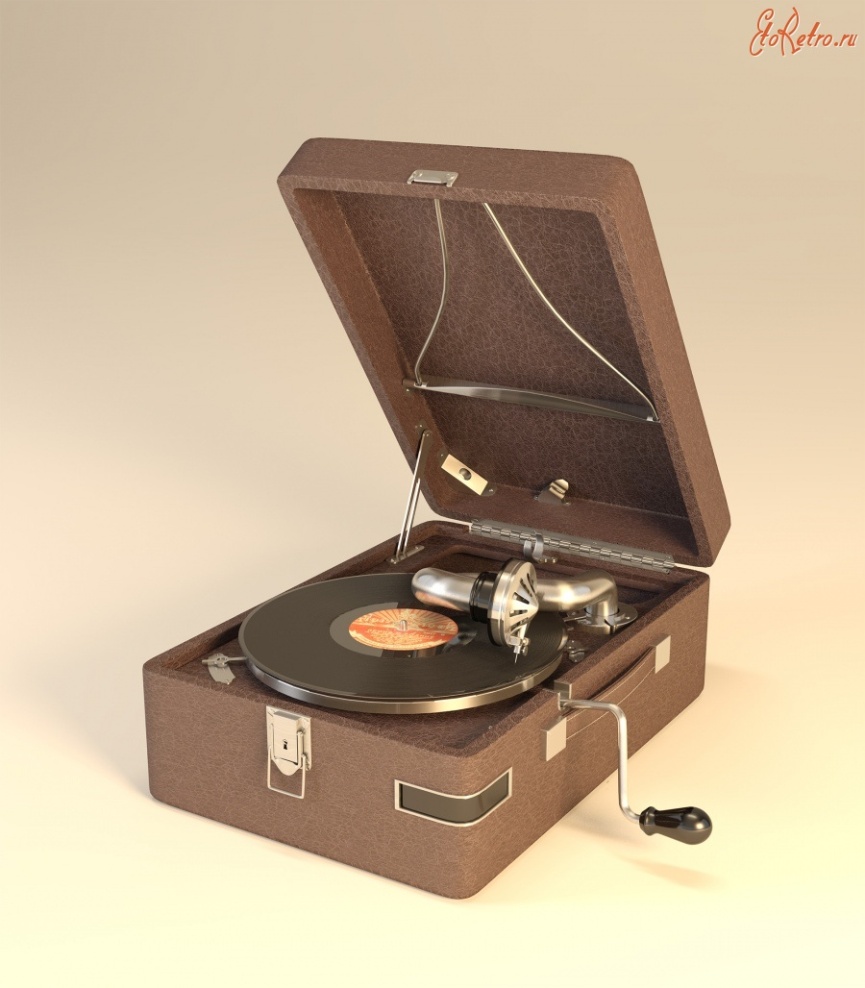 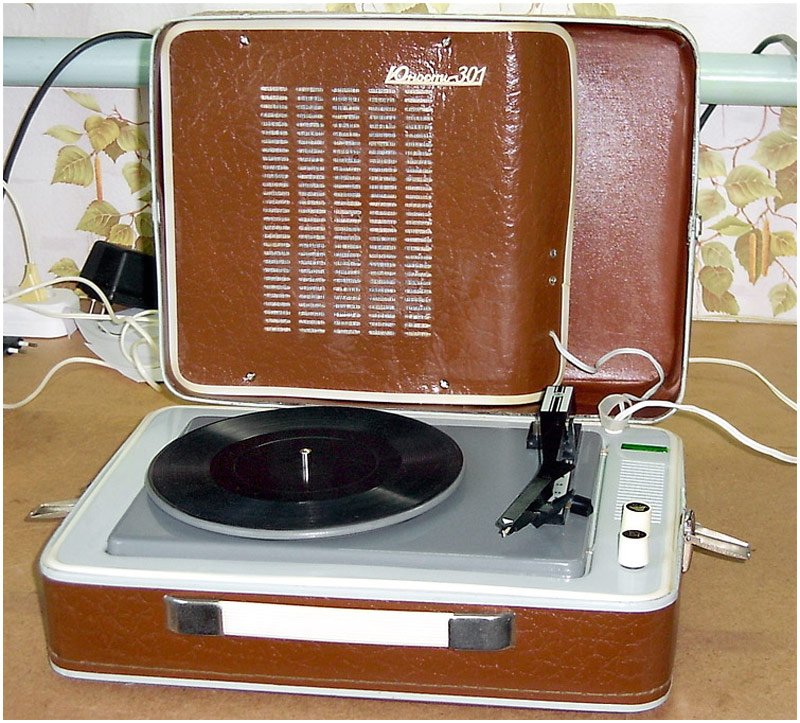 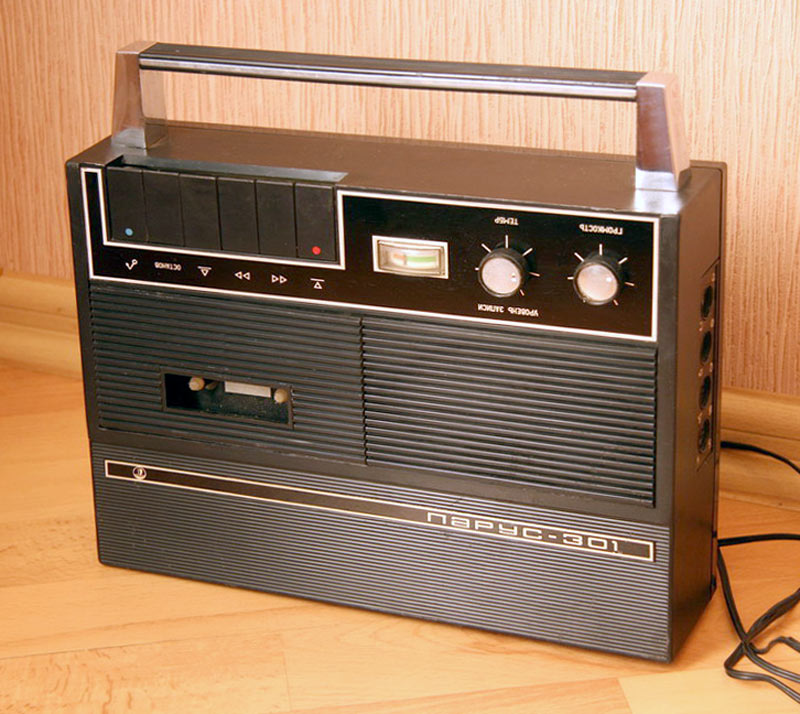 Магнитофоны
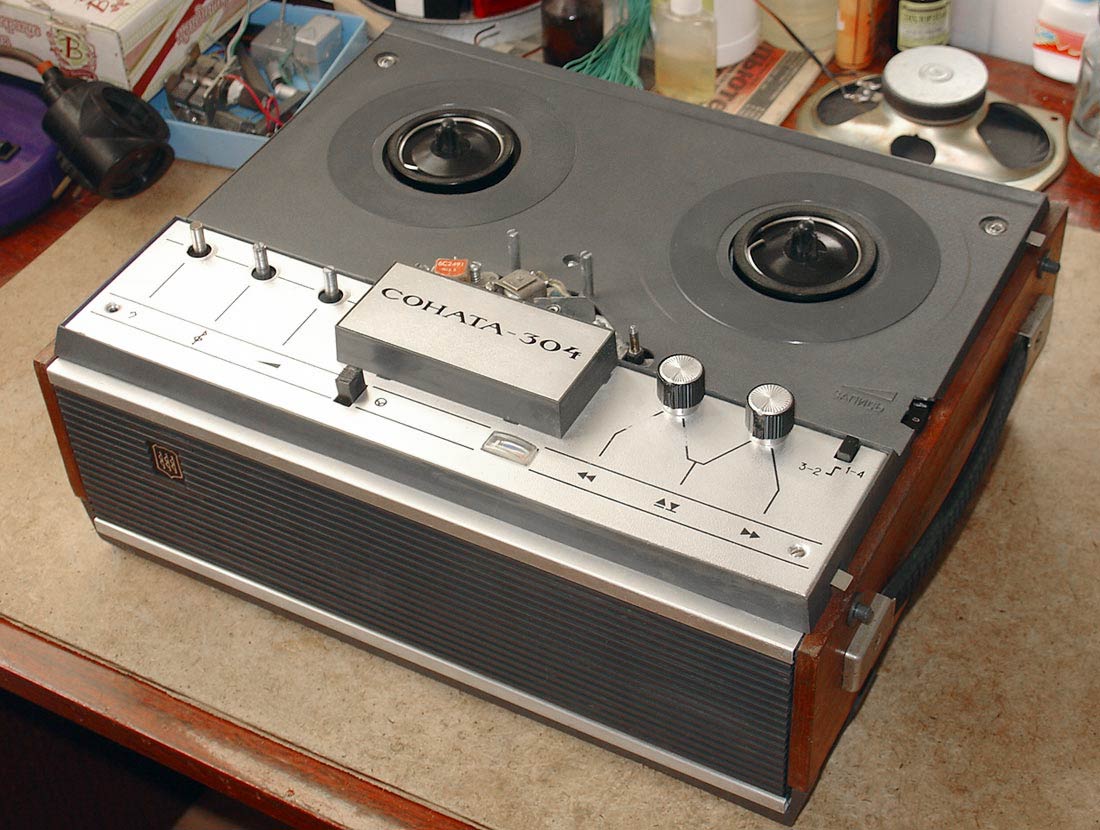 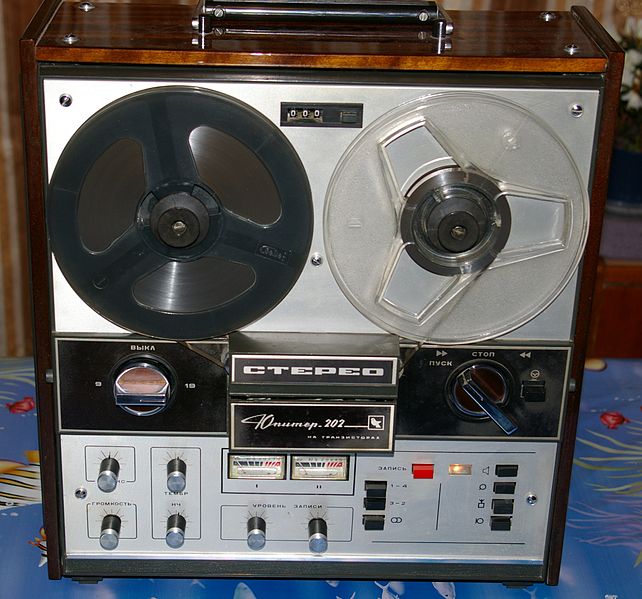 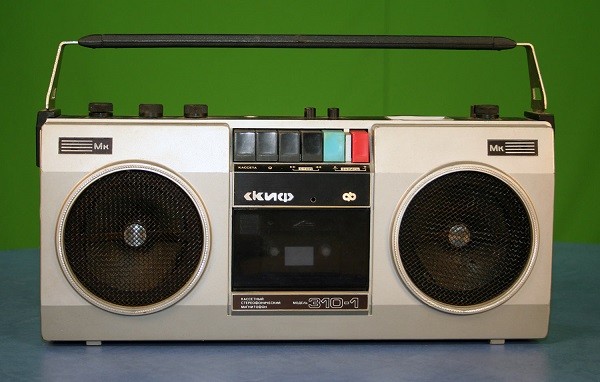 Видеомагнитофоны
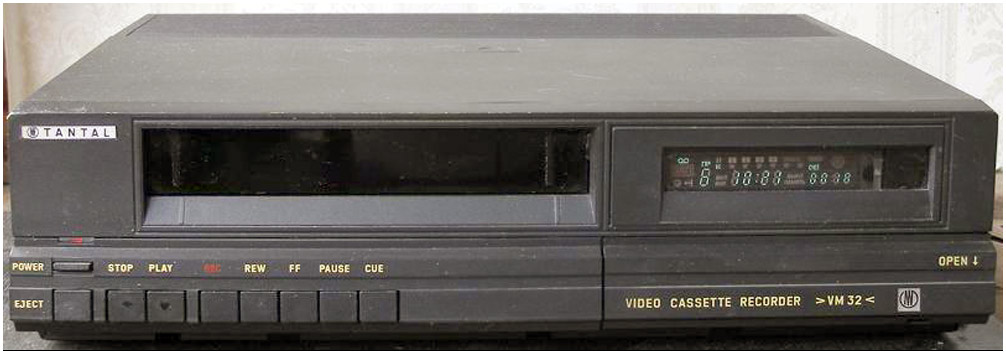 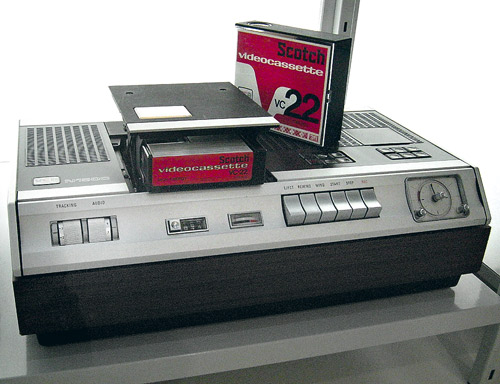 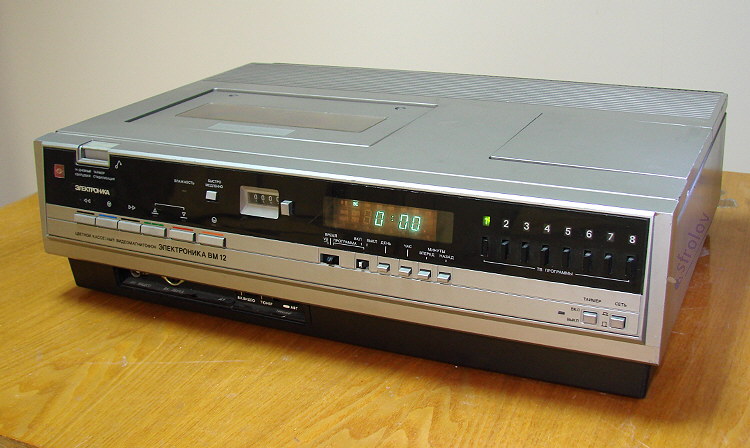 Средства передачи информации
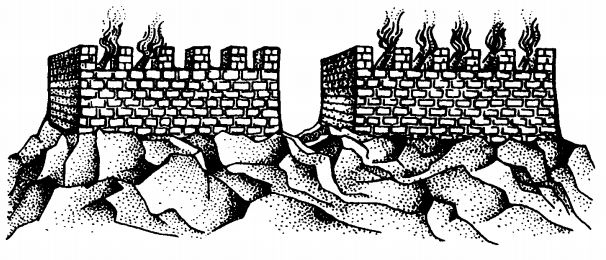 Факельный телеграф
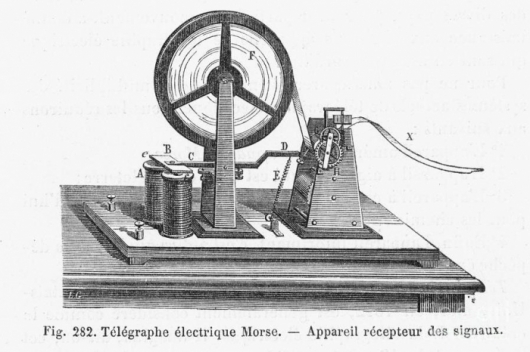 Электромагнитный 
телеграфный аппарат 
С.Морзе создан в 1837 г.
1876 год, изобретен телефон А. Беллом
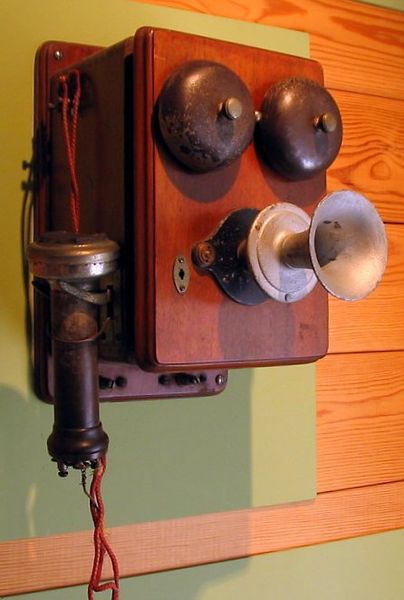 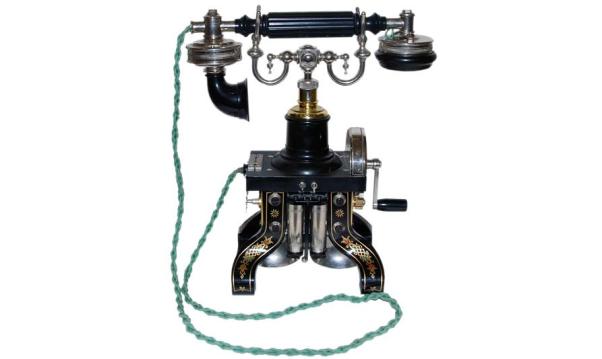 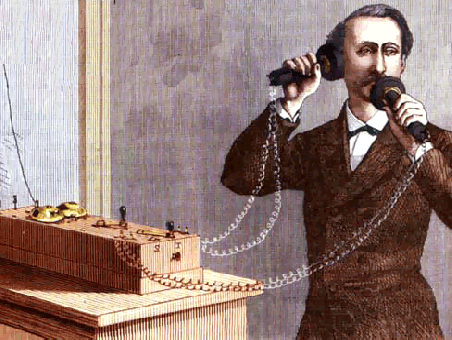 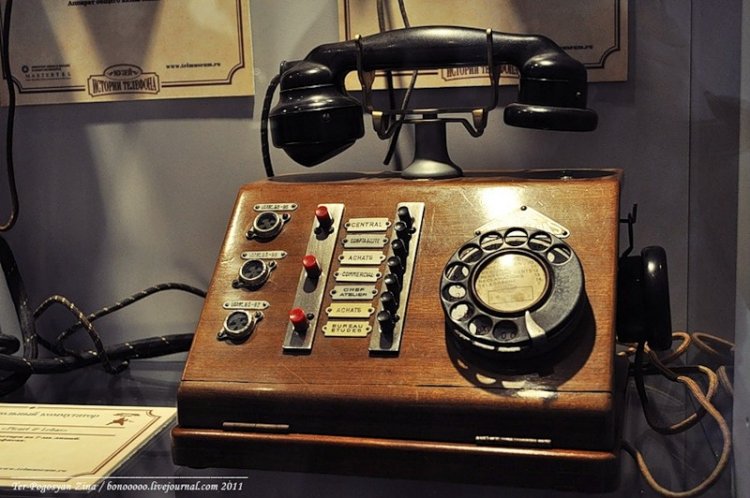 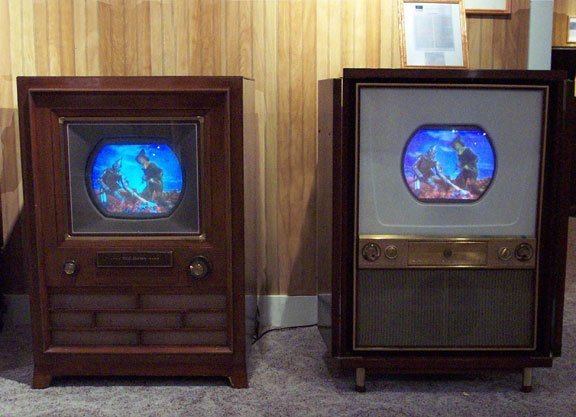 Телевидение 
изобретено в XX веке
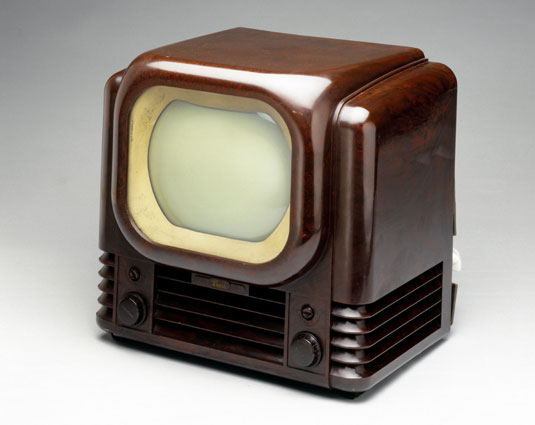 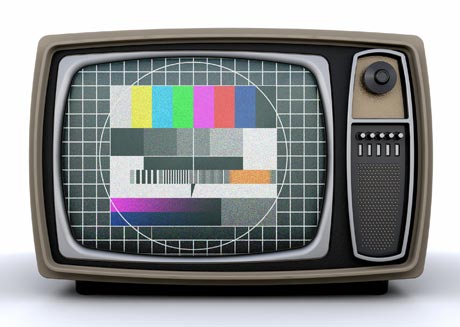 Средства обработки информации
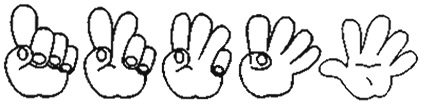 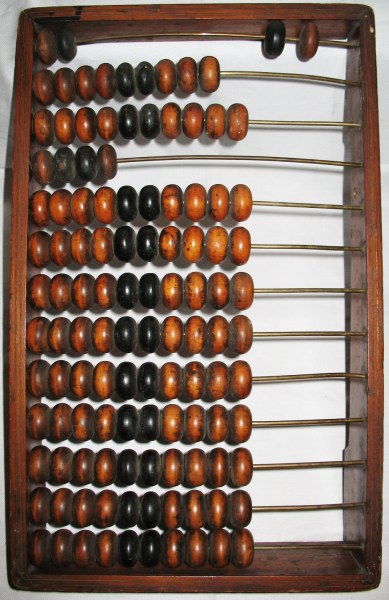 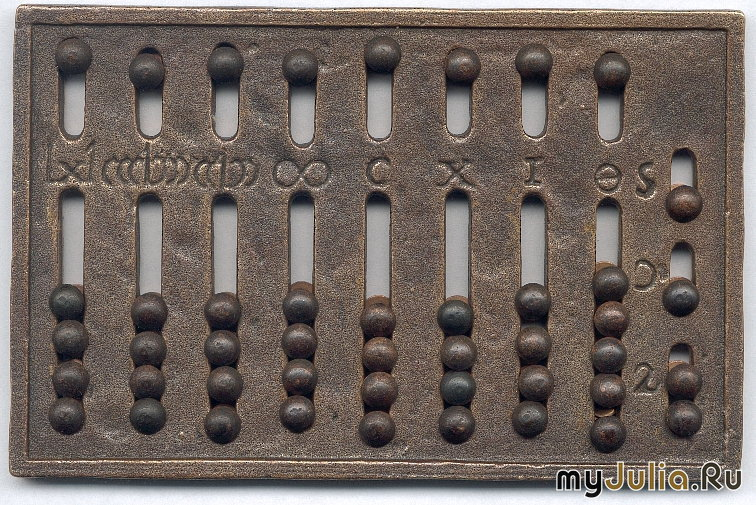 Логарифмическая линейка появилась в XVII веке
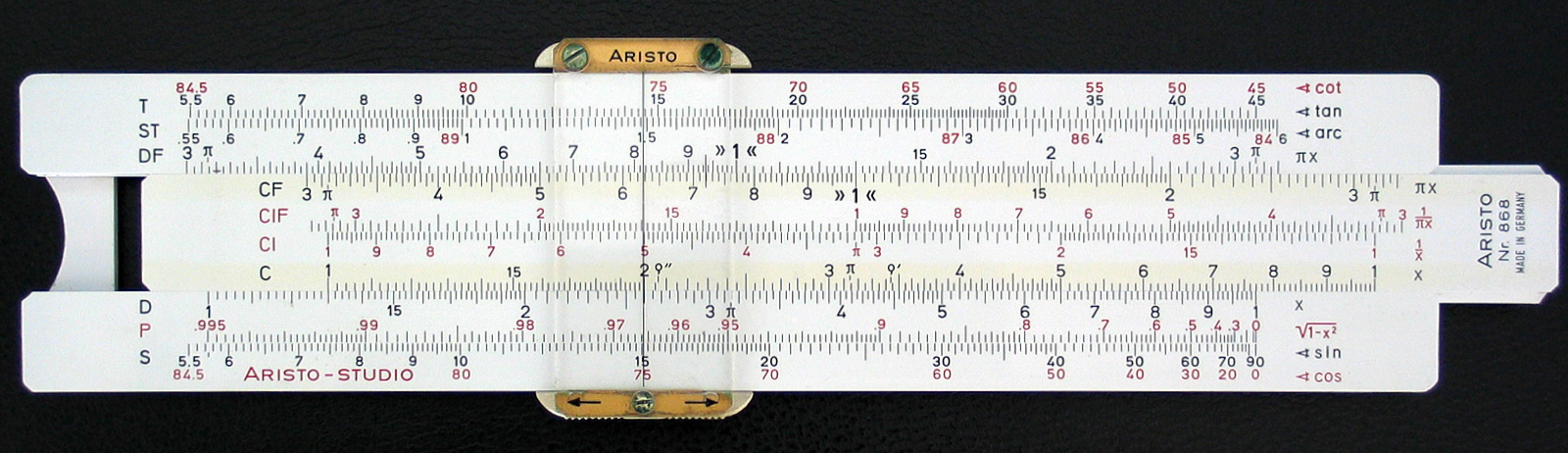 Первая счетная машина, созданная Б.Паскалем в 1645 году
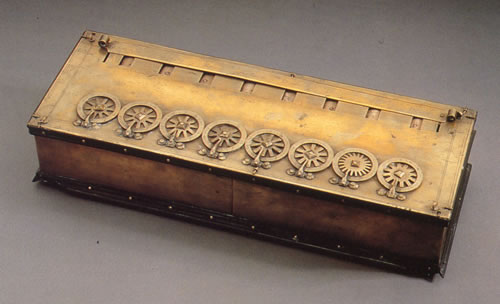 Первый калькулятор
Механический арифмометр Лейбница
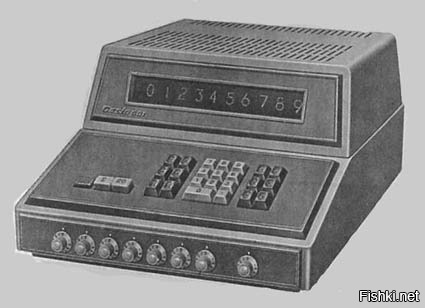 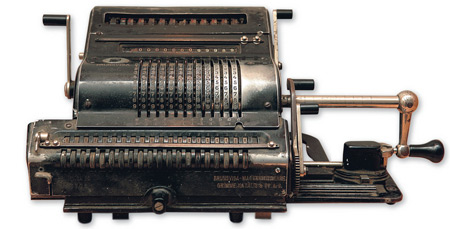 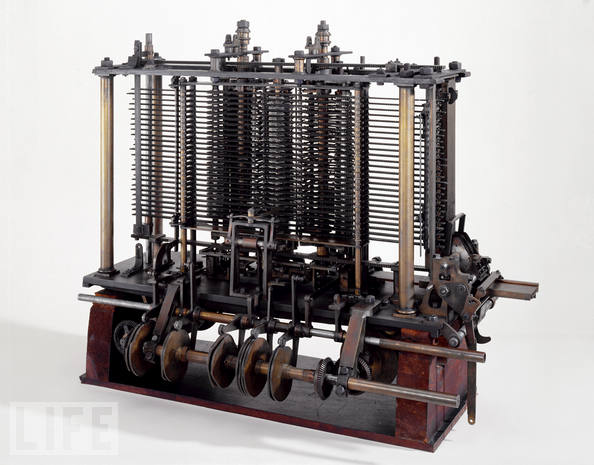 Аналитическая машина Ч.Беббиджа
История ЭВМ
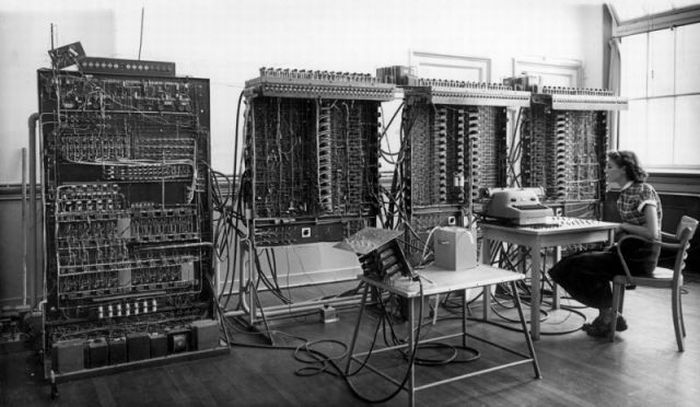 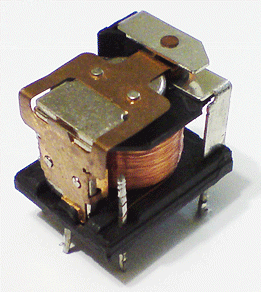 «Марк – 2» - релейная машина,
 изготовленная в 1947 году
Реле
Электронно – вакуумные лампы
Первая ЭВМ - универсальная 
машина на электронных лампах, 
1945г. ENIAC
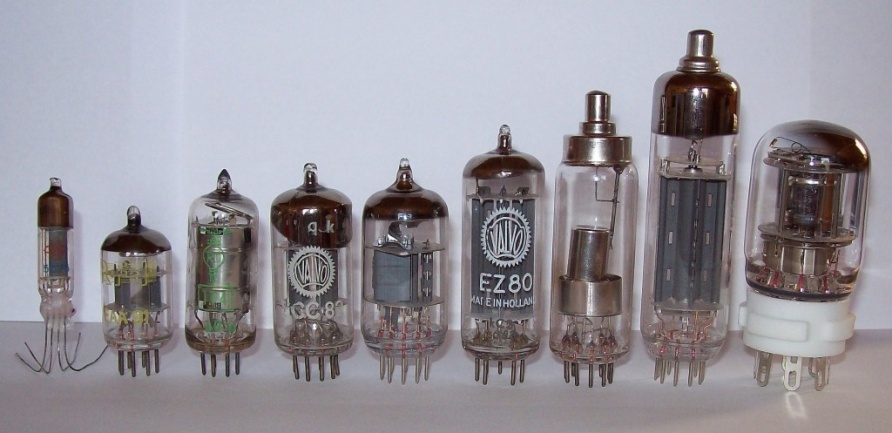 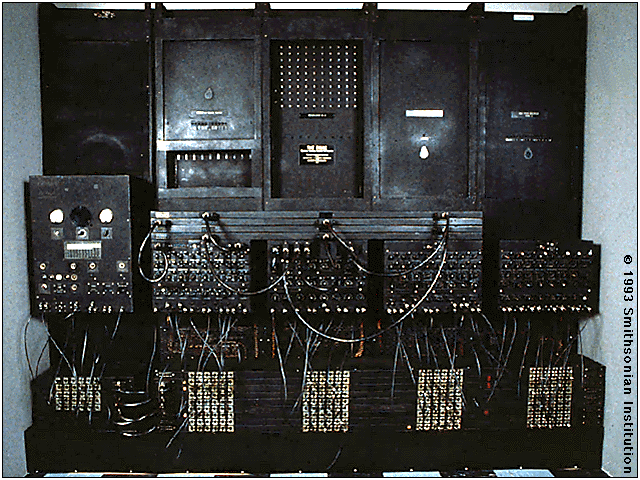 Принцип фон Неймана – 
это принцип хранимой 
в памяти программы 
(данные и программа
помещаются в общую
память машины)
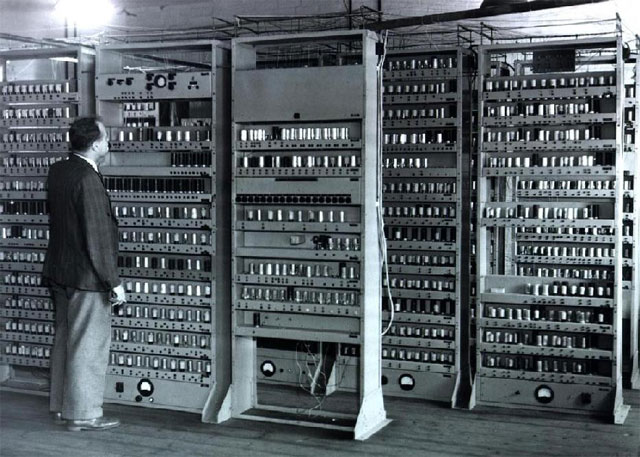 EDSAC – первый полностью
 электронный компьютер
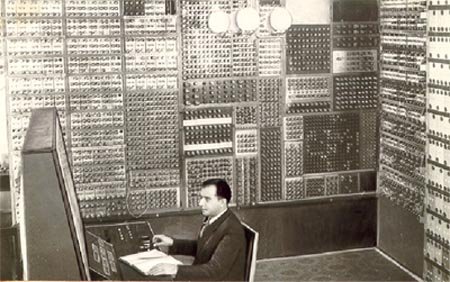 Первая отечественная ЭВМ – 
МЭСМ, создана в 1951 г. 
С.А. Лебедевым
Первое поколение – ламповые машины 50-хх годов XX века
ЭВМ М-20
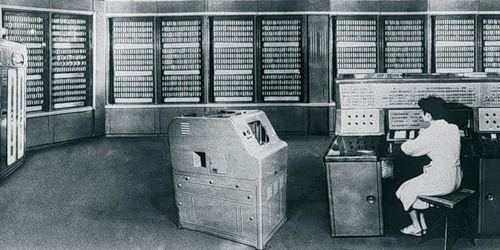 Второе поколение – транзисторные машины 
60-хх годов XX века
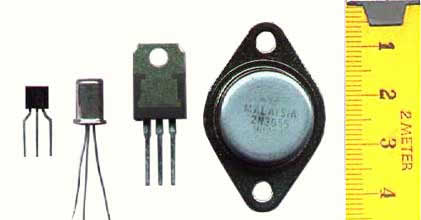 Транзисторы
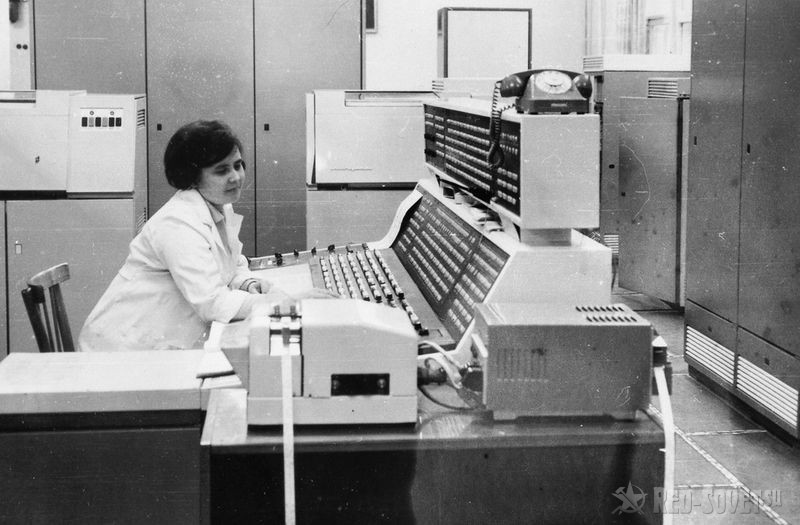 БЭСМ - 6
Третье поколение  ЭВМ – машины второй половины 
60-хх годов на интегральных схемах
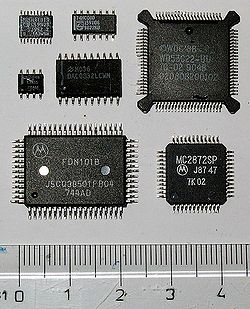 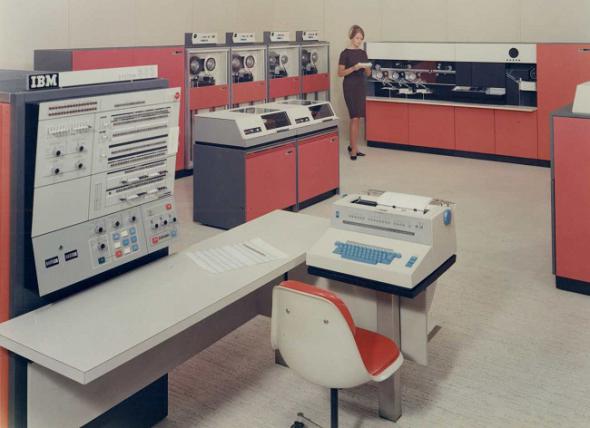 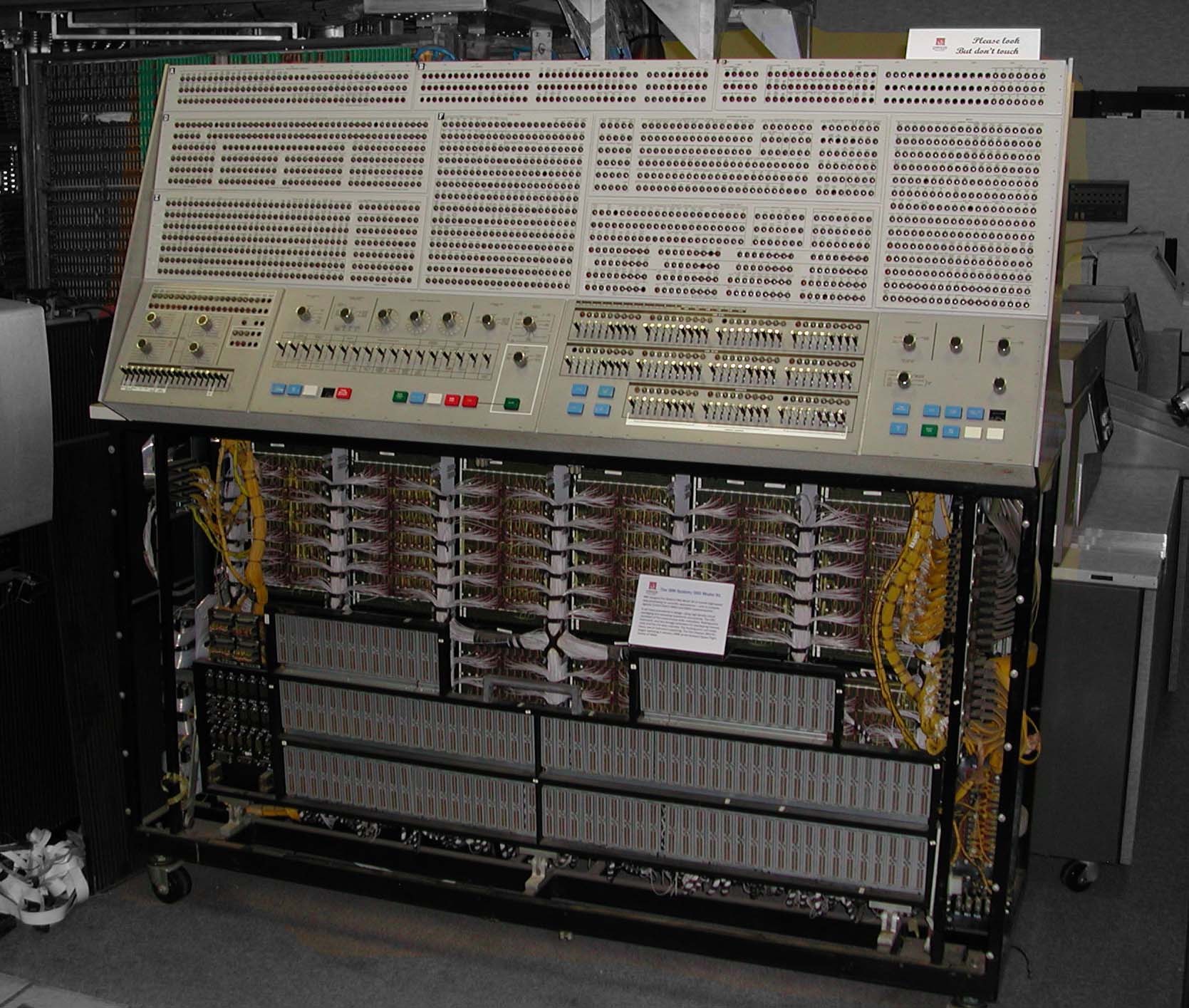 IBM - 360
Четвертое поколение ЭВМ – машины на 
микропроцессорах начало 70-хх годов XX века
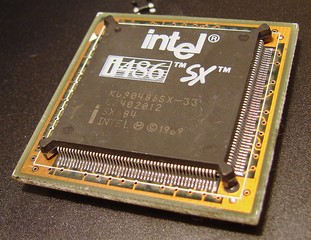 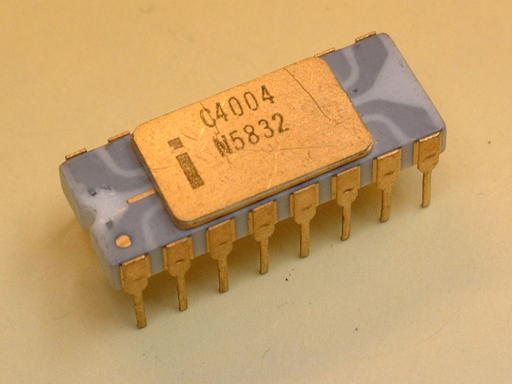 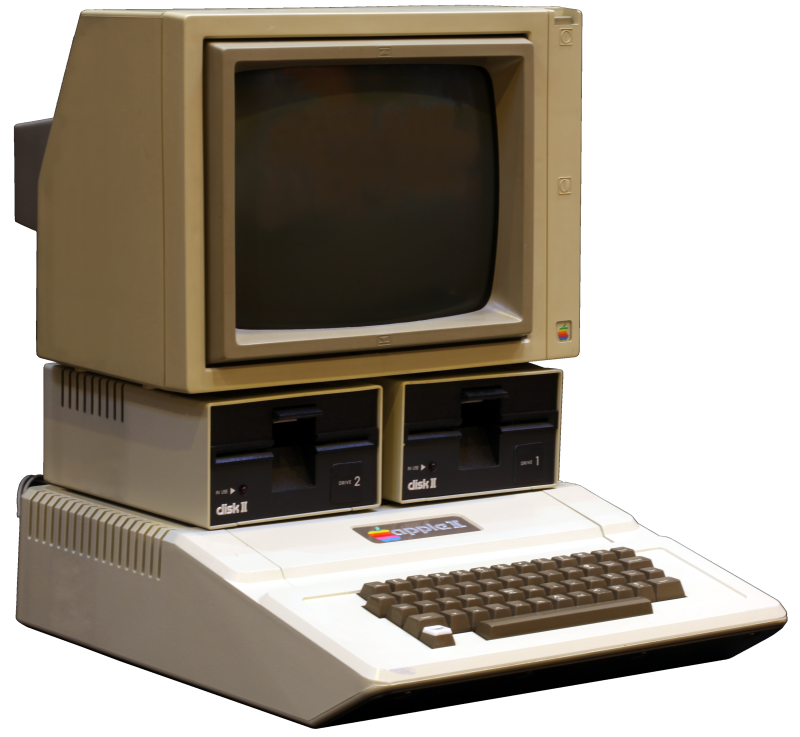 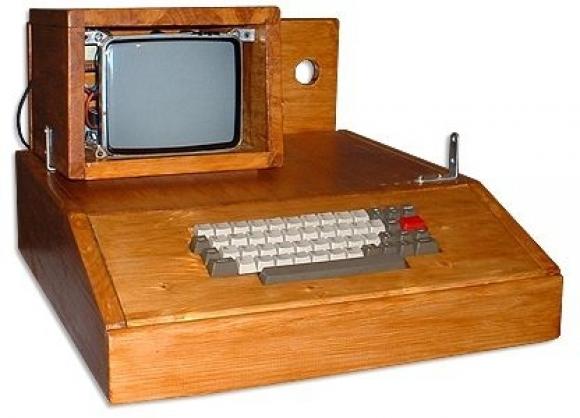 Суперкомпьютеры – четвертое поколение
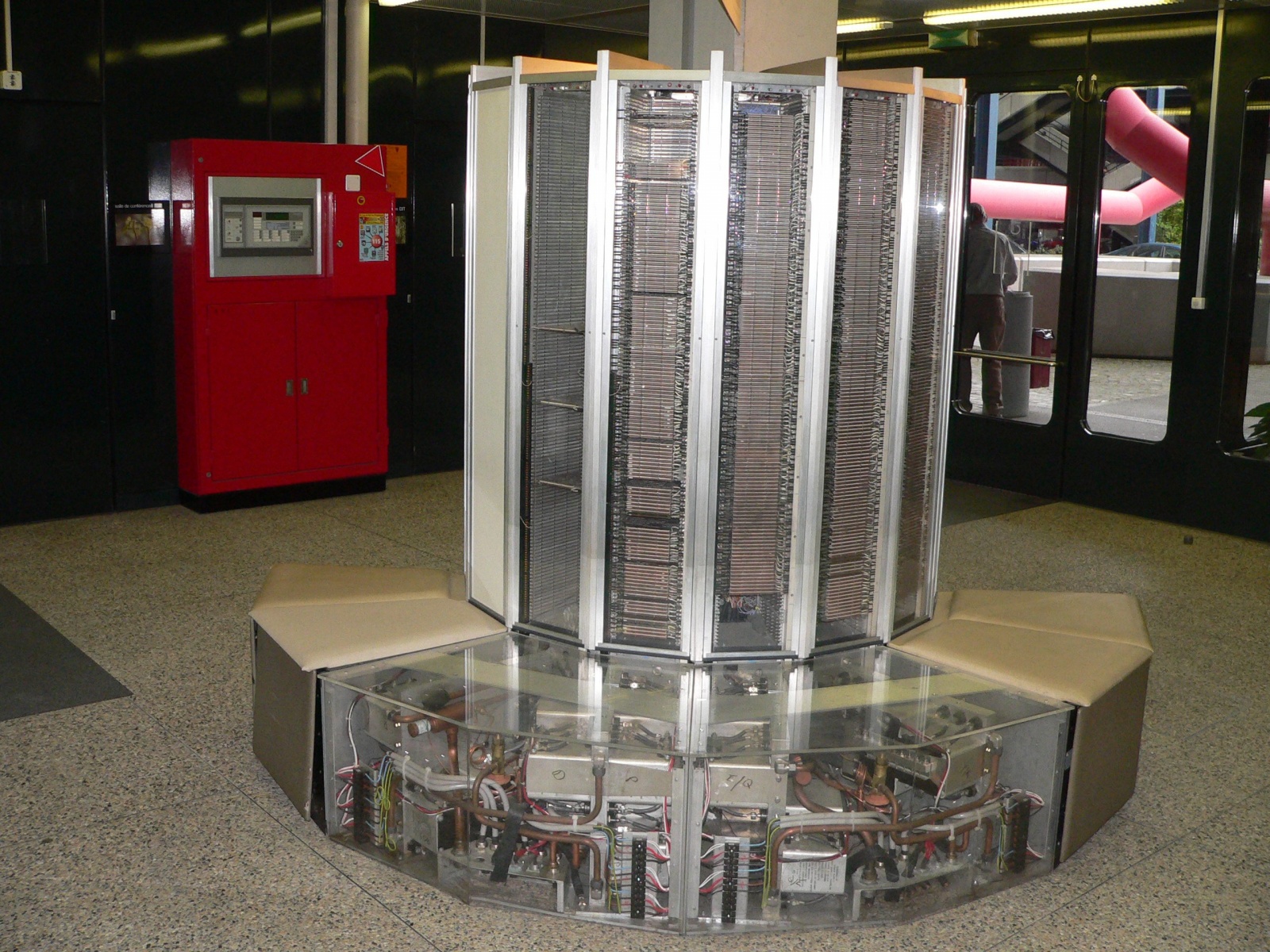 Современные ЭВМ
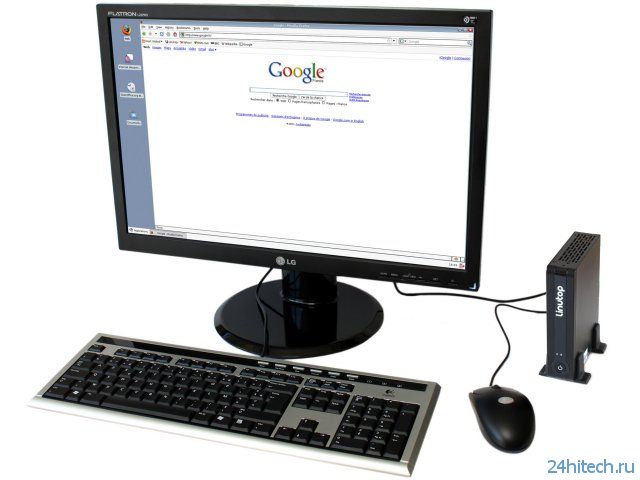 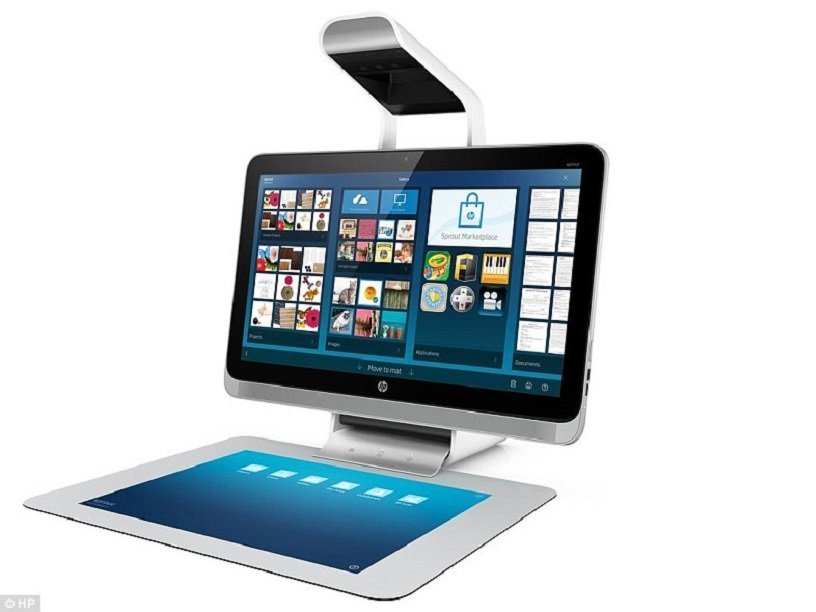 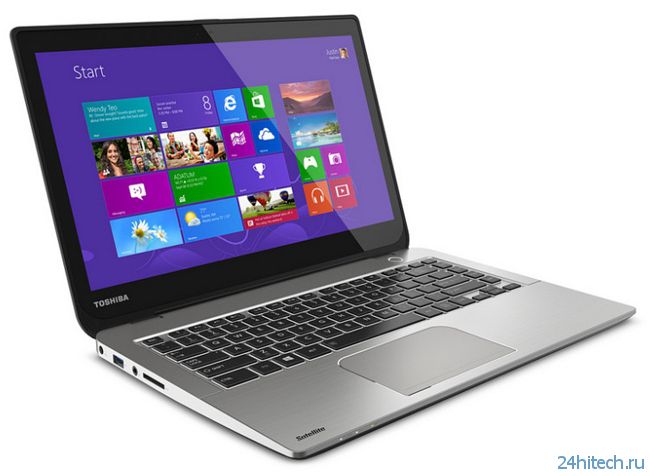 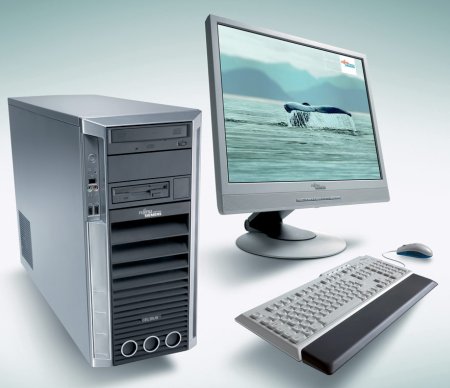